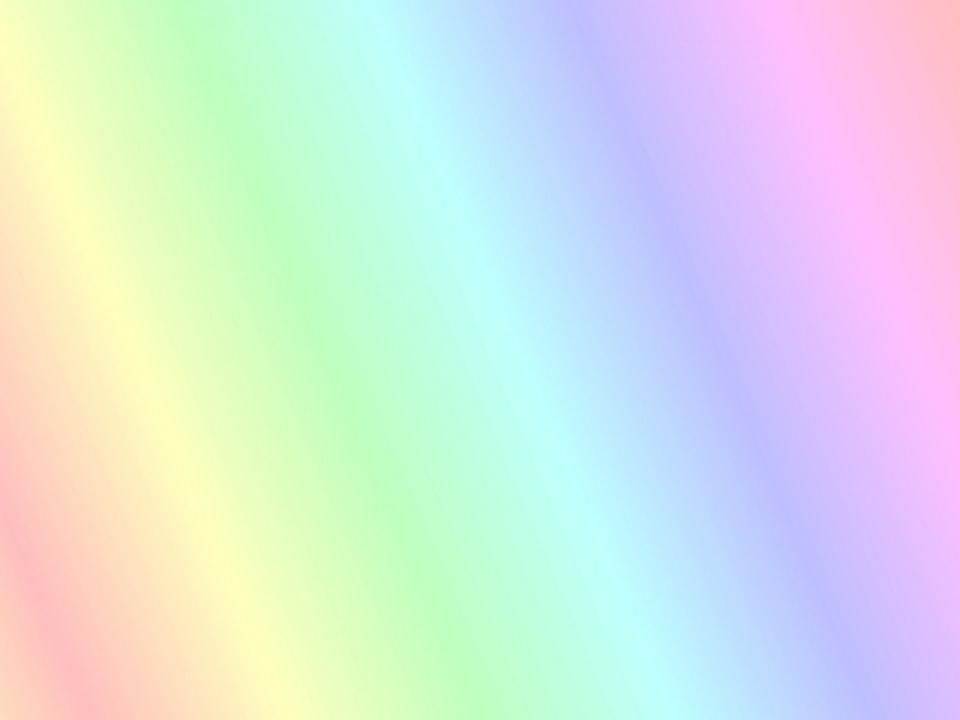 Знакомство детей  средней группы
 «Подсолнушки» с творчеством С. Я. Маршака

Презентацию подготовила 
воспитатель МБДОУ№28 Беляева Т. А.  2022г
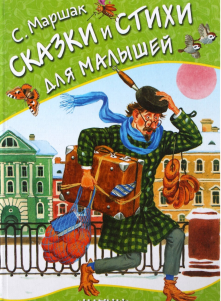 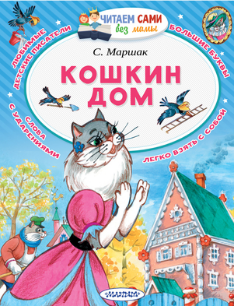 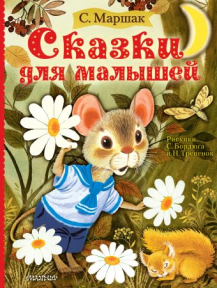 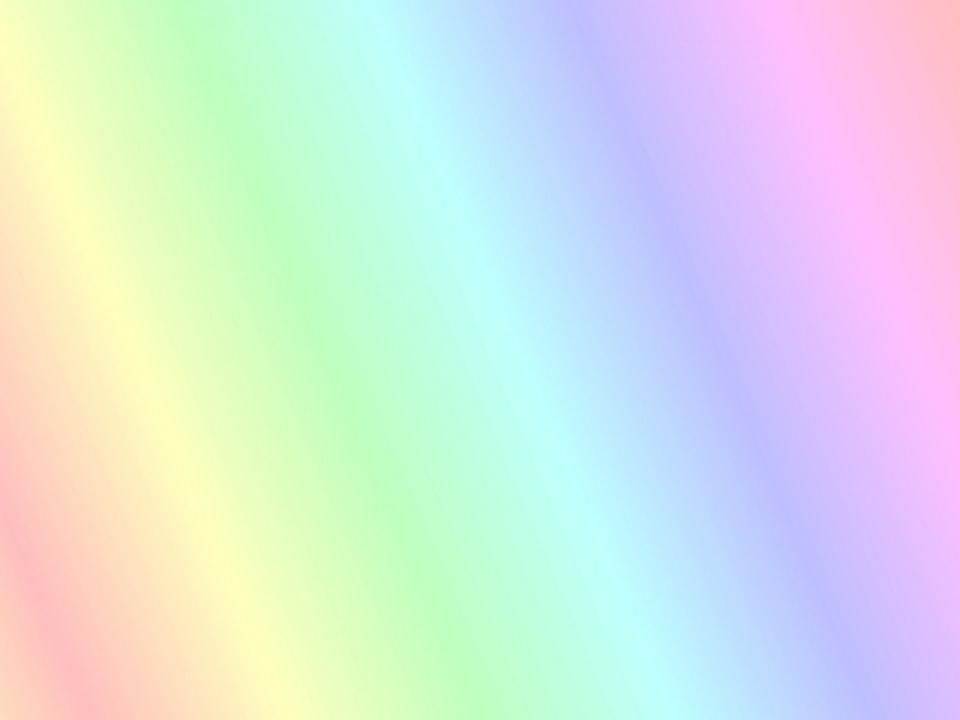 В этом году было 125 лет с рождения
 замечательного детского писателя Самуила Яковлевича Маршака.
О самых важных вещах  миллионы мальчишек и девчонок узнали
 из стихотворений, сказок этого поэта.
Трудно представить детство ребёнка без глупого мышонка,
 без теремка  и Робина – Бобина. 
 А другие персонажи как дама с багажом или Усатый- полосатый
Вызывает улыбку и повышает настроение.
 В нашу группу мы пригласили библиотекарей Галину Викторовну
 и Елену Николаевну
 показать мир творчества писателя  для наших малышей .
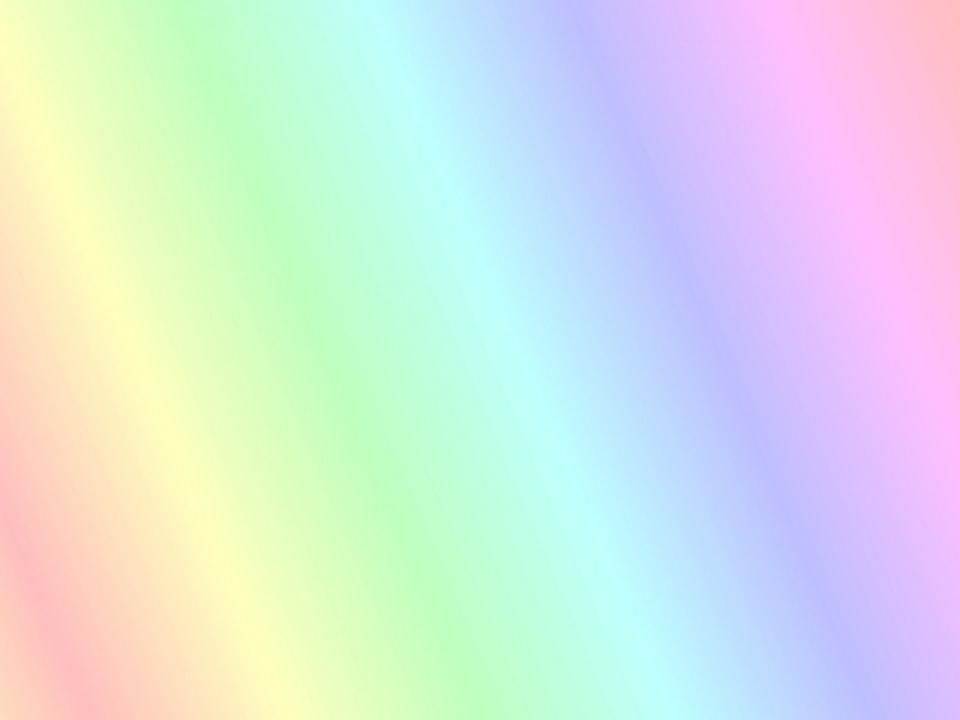 Библиотекарь Галина Викторовна познакомила
 с произведениями С. Я. Маршака, 
рассказала о жизни великого писателя, 
принесла много книг из библиотеки с иллюстрациями и показала детям.
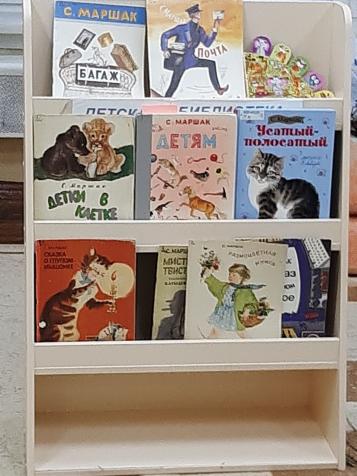 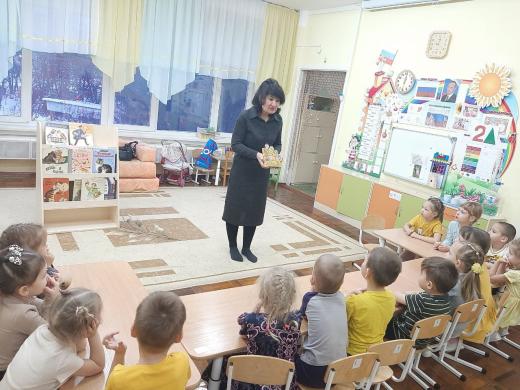 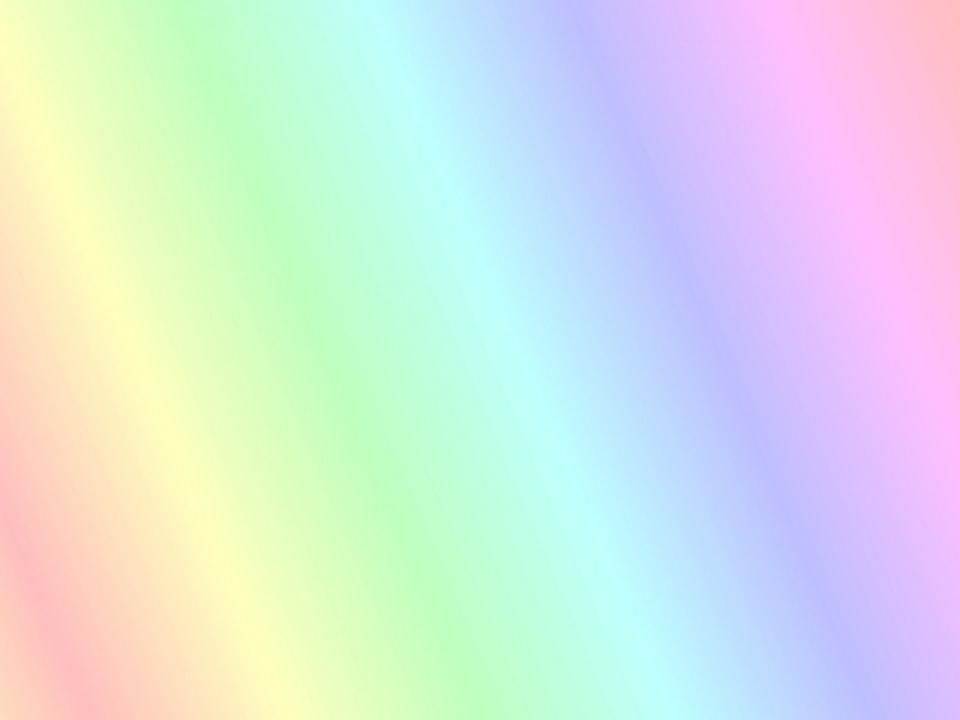 Дети рассказывали стихотворения С. Я. Маршака:
«Где обедал воробей», « Детки в клетке», отгадывали загадки,
а так же играли в подражательные и познавательные игры.
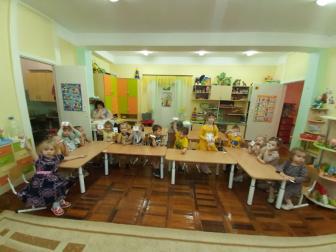 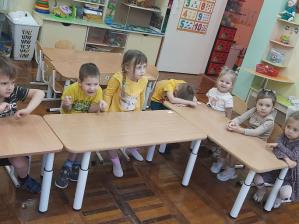 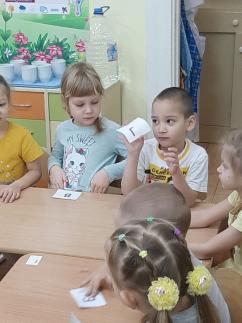 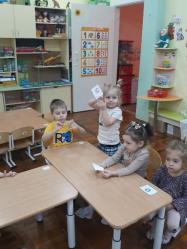 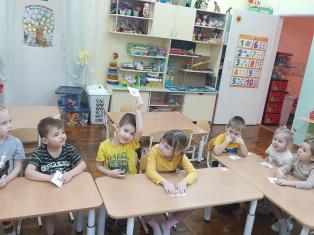 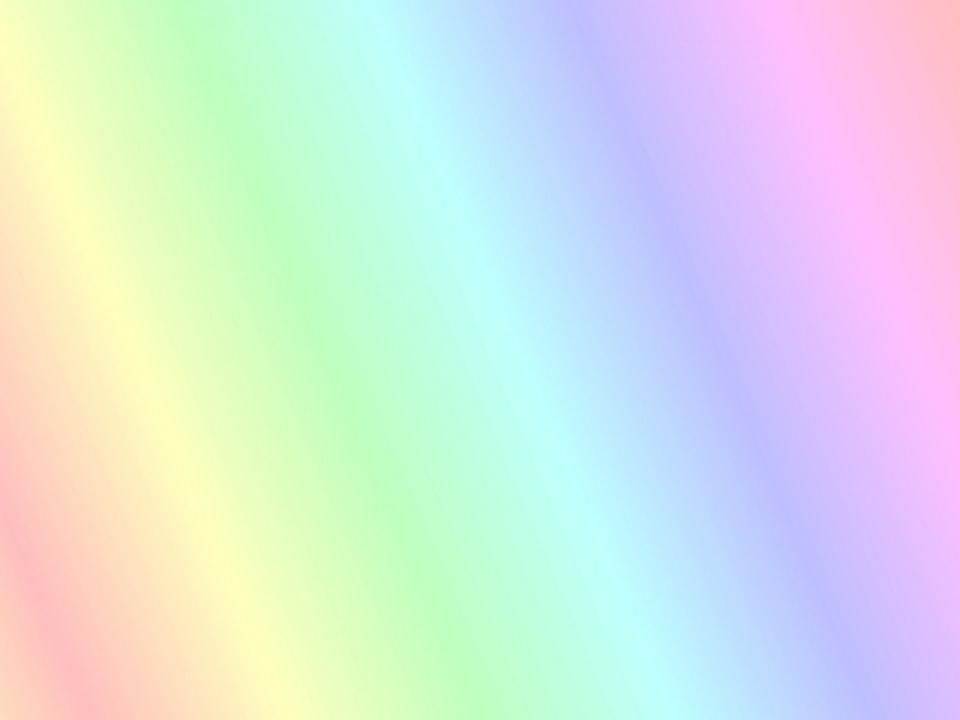 Дети с удовольствием превратились в актёров и показали спектакль
«Сказка о глупом мышонке». Экскурсия в творчество  писателя оказалась 
очень интересной и увлекательной. В следующий раз обязательно пойдём
с детьми в   библиотеку.
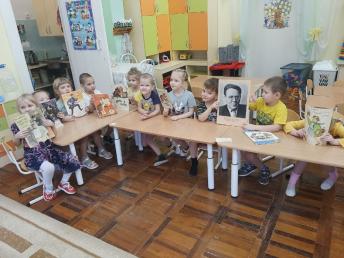 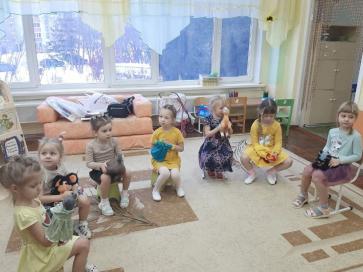 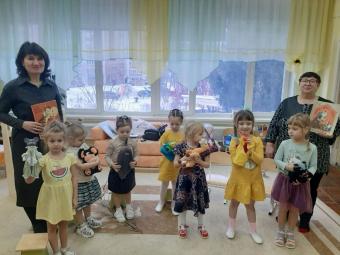 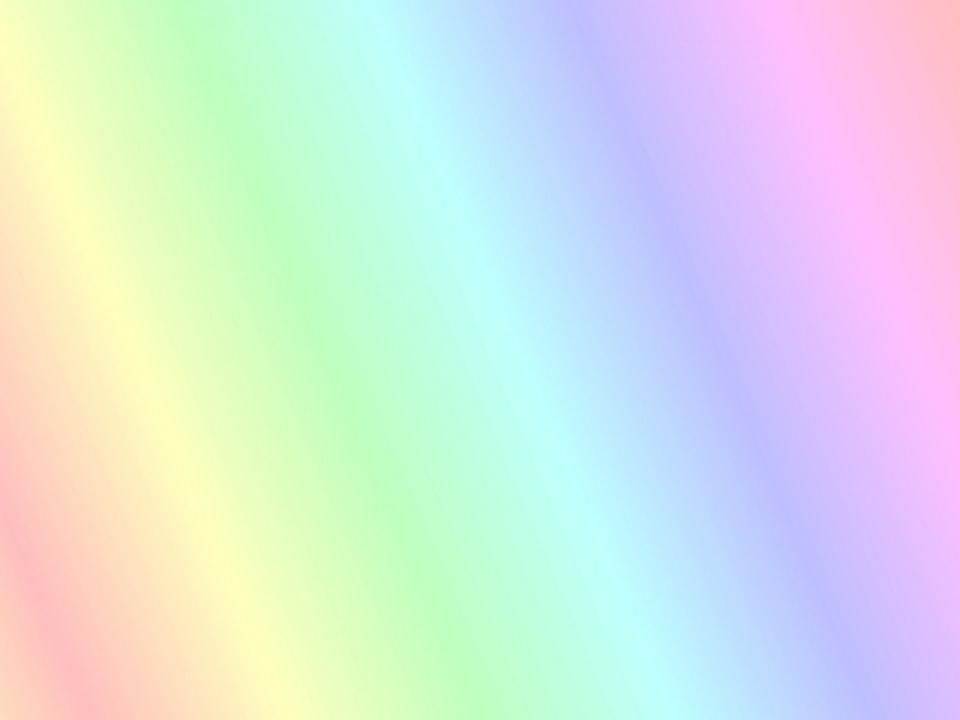 Спасибо за внимание...